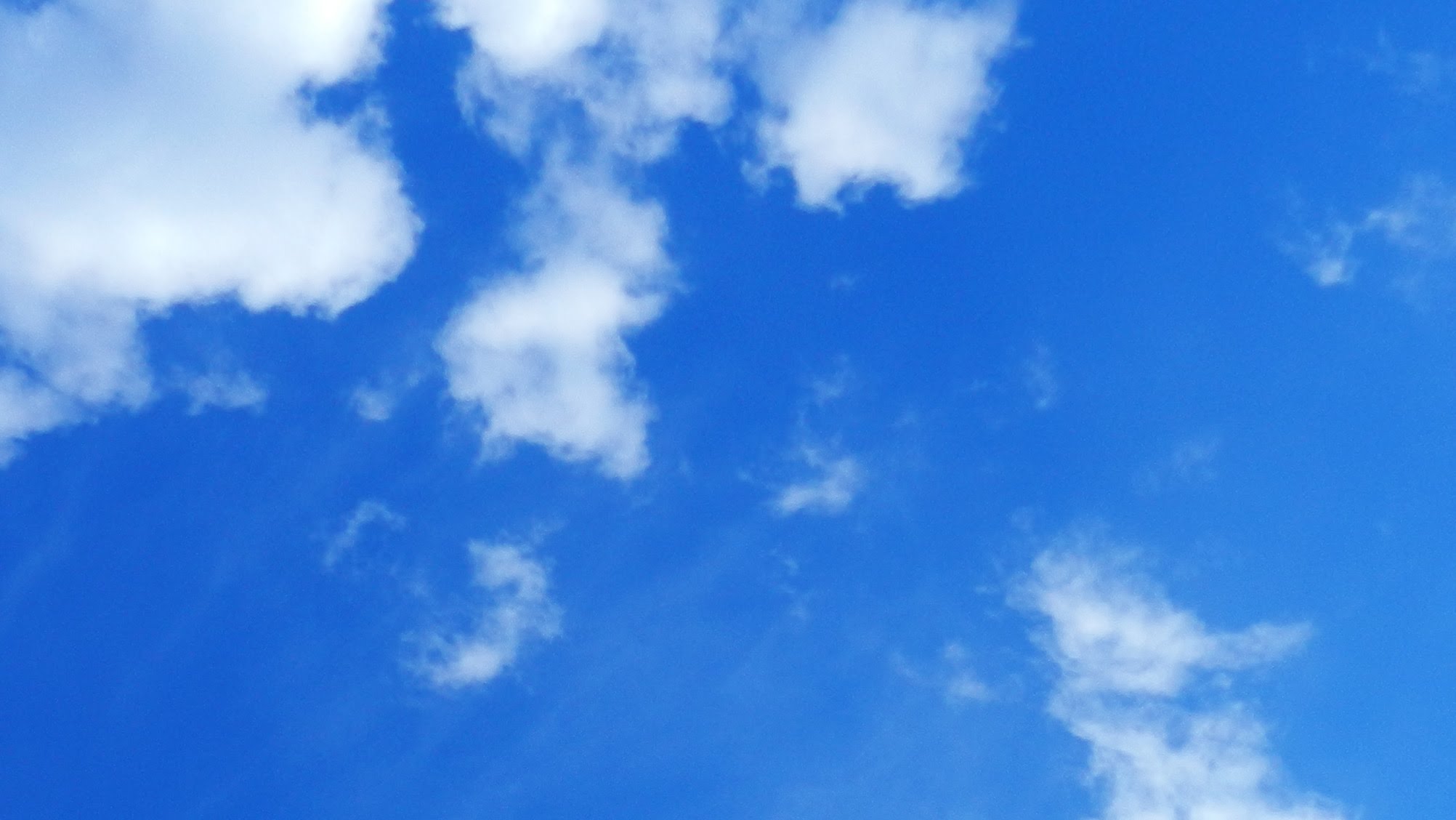 Языковая  ситуация
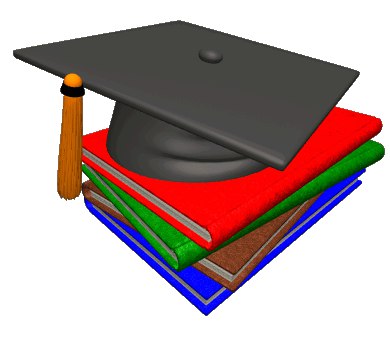 Подготовила:   Шаймерданова 
 Энеджан
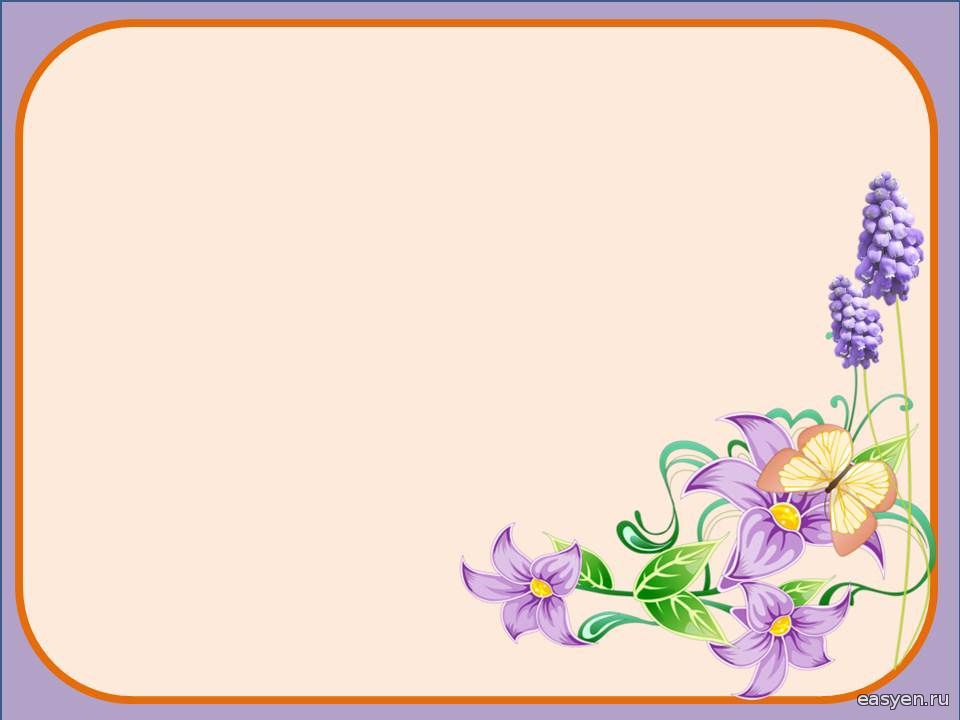 План
1. Особенности языковой ситуации
2. Признаки языковой ситуации
3. Коммуникативный ранг языка
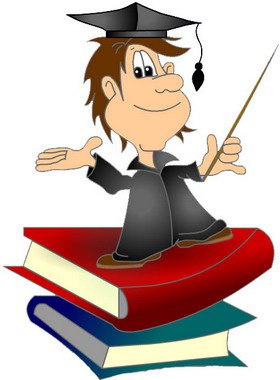 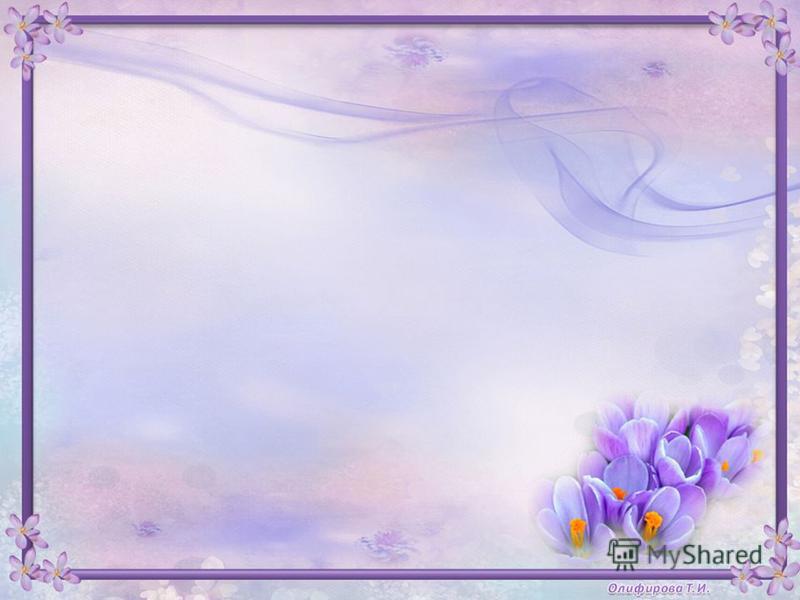 1. Особенности языковой ситуации
Языковая ситуация – это совокупность языков и языковых образований, обслуживающих некоторый социум (этнос) в границах определенного региона, политико-территориального объединения или государства.
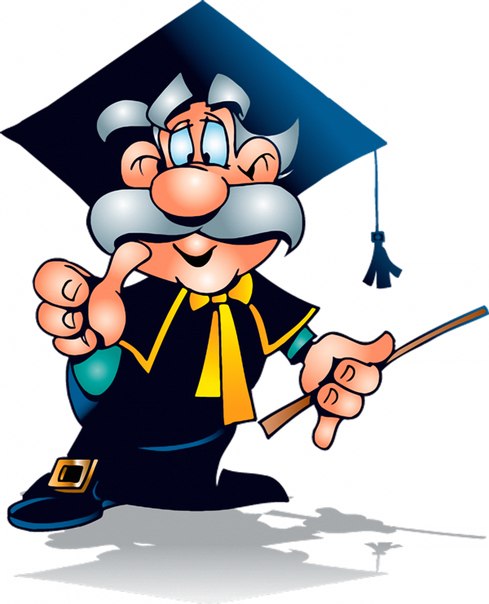 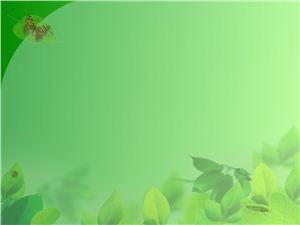 Языкова́я ситуа́ция — одно из основных понятий и предмет изучения в социолингвистике. Разнообразные  Я. с. описываются посредством различных признаков — количественных, качественных и оценочных  (эстимационных), на основе которых можно строить типологию.
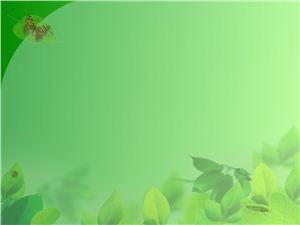 2. Признаки языковой ситуации
Языковая ситуация делится на 
признаки:
Количественные признаки
Качественные признаки 
Оценочные признаки
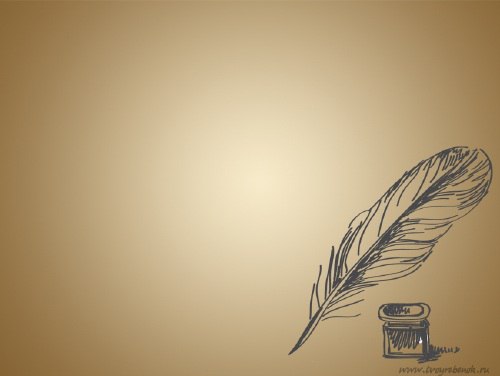 К количественным признакам языковых ситуаций относят: 1. Количество компонентов языковой ситуации (степень языкового разнообразия) — число идиомов в исследумом ареале. Различают монокомпонентные и поликомпонентные языковые ситуации. Абсолютно преобладают поликомпонентные ситуации, в том числе и в одноязычных регионах, поскольку практически во всех языках мира различаются территориальные и социальные разновидности. 2. Количество носителей каждого из идиомов, определяемое как процентное соотношение групп населения, говорящих на каждом из идиомов, в определённом языковом регионе (демографическая мощность идиомов). Выделяются языковые ситуации с равным или разным количеством носителей языковых форм (демографически равновесные и неравновесные языковые ситуации). 3. Количество сфер коммуникации, в которых используется каждый из идиомов по отношению к общему числу таких сфер (коммуникативная мощность идиомов). По разной степени коммуникативной мощности идиомов языковые ситуации разделяют так же, как и по демографической мощности, на равновесные и неравновесные. 4. Количество функционально доминирующих идиомов. В неравновесных ситуациях отмечается наличие одного или нескольких функционально доминирующих идиомов, в связи с чем различают однополюсные и многополюсные языковые ситуации.
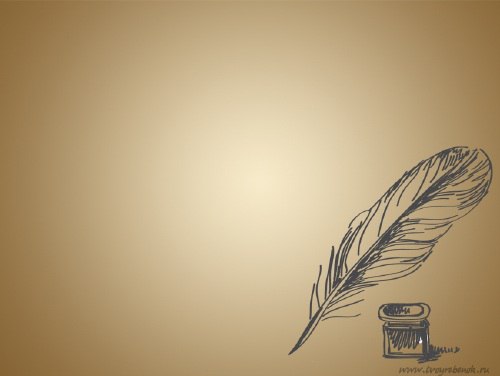 Качественные признакиВ число качественных признаков включают1. Лингвистический характер языковой ситуации, в которую входят либо разные формы одного языка, либо разные языки. По этому признаку выделяют одноязычные и многоязычные языковые ситуации. 2. Степень структурной и генетической близости идиом — языковые ситуации со сходными и несходными, близкородственными и неродственными идиомами. Языковые ситуации с типологически сходными идиомами называют гомоморфными, с родственными идиомами — гомогенными, с типологически несходными идиомами — гетероморфными, с неродственными идиомами — гетерогенными. Поскольку структурное сходство и генетическое родство не взаимосвязаны, языковые ситуации могут характеризоваться одновременно двумя признаками: гомогенная и гомоморфная ситуация, гомогенная и гетероморфная ситуация и т. д. 3. Функциональная равнозначность или неравнозначность идиом. Языковые ситуации, в которых языковые формы имеют равный официальный статус, называют гармоничными, языковые ситуации с неравными по статусу идиомами называют дисгармоничными. 4. Характер происхождения доминирующей идиомы (металекта) в масштабе государства. По этому признаку различают языковые ситуации с местным идиомом (эндоглоссные) и с иностранным идиомом (экзоглоссные).
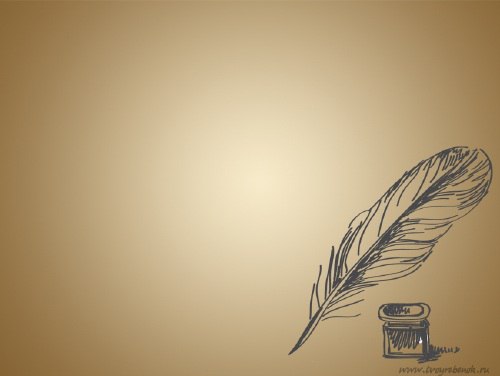 Оценочные признакиПризнаки тех или иных идиомов могут различаться по внутренним и внешним оценкам. Идиомы могут оцениваться по их престижности, эстетическим характеристикам, функциональным возможностям и т. д. Различия внутренних оценок, данных самими носителями родному идиому (позитивные, нейтральные, негативные), определяют степень так называемой языковой лояльности языкового сообщества и влияют на степень устойчивости и сохранности языка. При наличии в языковой ситуации диглоссии выделяют диглоссные языковые ситуации (все прочие соответственно являются недиглоссными).
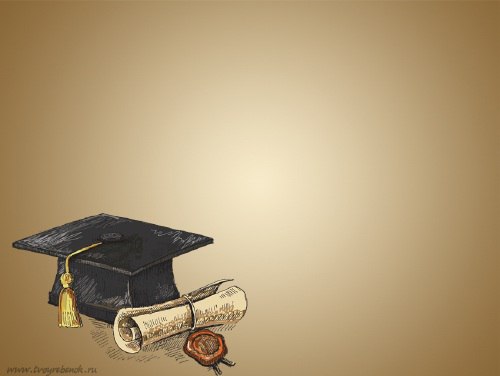 3. Коммуникативный ранг языка
В социолингвистике различают пять коммуникативных рангов языков. На вершине этой пирамиды – 6 так называемых мировых языков, в основании – сотни бесписьменных «местных» языков, которые используются в обиходно-бытовом общении только внутри своего этнического коллектива.
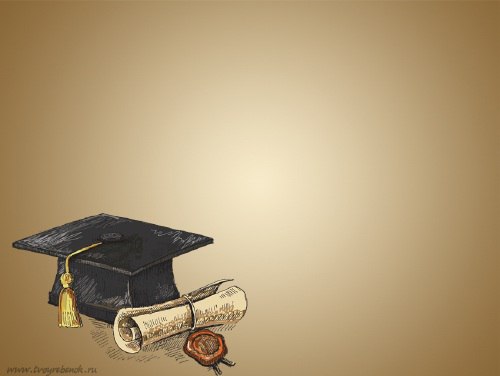 1.Мировые языки – это языки межэтнического и межгосударственного общения, имеющие статус официальных и рабочих языков ООН: английский, арабский, испанский, китайский, русский, французский. 2. Международные язык – эти языки широко используются в международном и межэтническом общении и, как правило, имеют юридический статус государственного или официального языка в ряде государств. Например, португальский, вьетнамский.
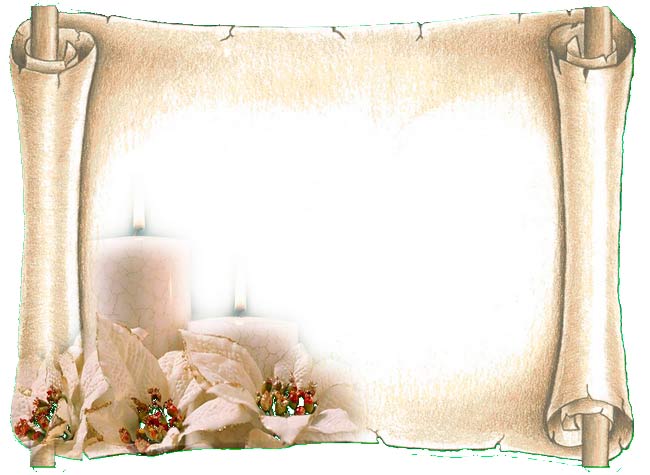 3. Государственные (национальные) языки. Они имеют юридический статус государственного или официального языка или фактически выполняют функцию основного языка в одной стране. В неодноязычном социуме это, как правило, язык большинства населения. Есть и исключения – в республике Филиппины, при населении в 52 млн. человек, государственным языком, наряду с английским, стал язык тагальский, при этом тагалов всего 12 миллионов, что почти в два раза меньше численности народа бисайа. И все же, как правило, это язык большинства населения: грузинский язык в Грузии, литовский язык в Литве, хинди в Индии.
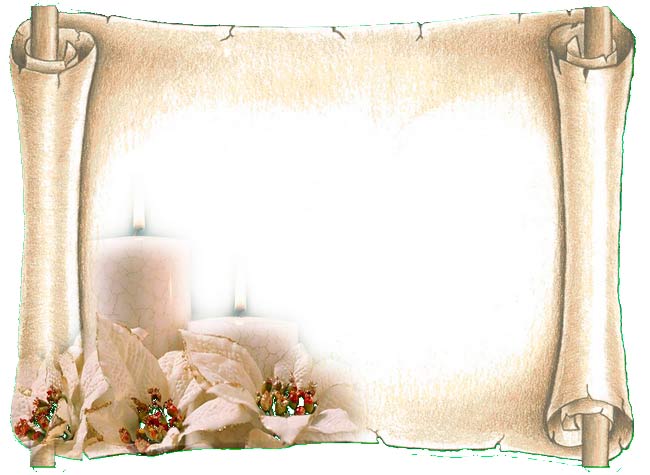 4. Региональные языки. Это языки, как правило, письменные, однако не имеющие статуса официального или государственного. Примеры: тибетский язык в Тибетском автономном районе Китая (свыше 4 млн. говорящих, язык межплеменного общения и делопроизводства). Региональные языки Европы – например, бретонский и провансальский во Франции, сардинский на Сардинии. Однако на этих языках не учат в школах, они не имеют официального статуса. 
5. Местные языки. Как правило, это бесписьменные языки. Таких языков многие сотни. Они используются в устном неофициальном общении только внутри этнических групп в полиэтнических социумах. Нередко на них ведутся местные теле и радио передачи. В начальной школе местный язык иногда используется в качестве вспомогательного языка, необходимого для перехода учащихся на язык обучения в данной школе.
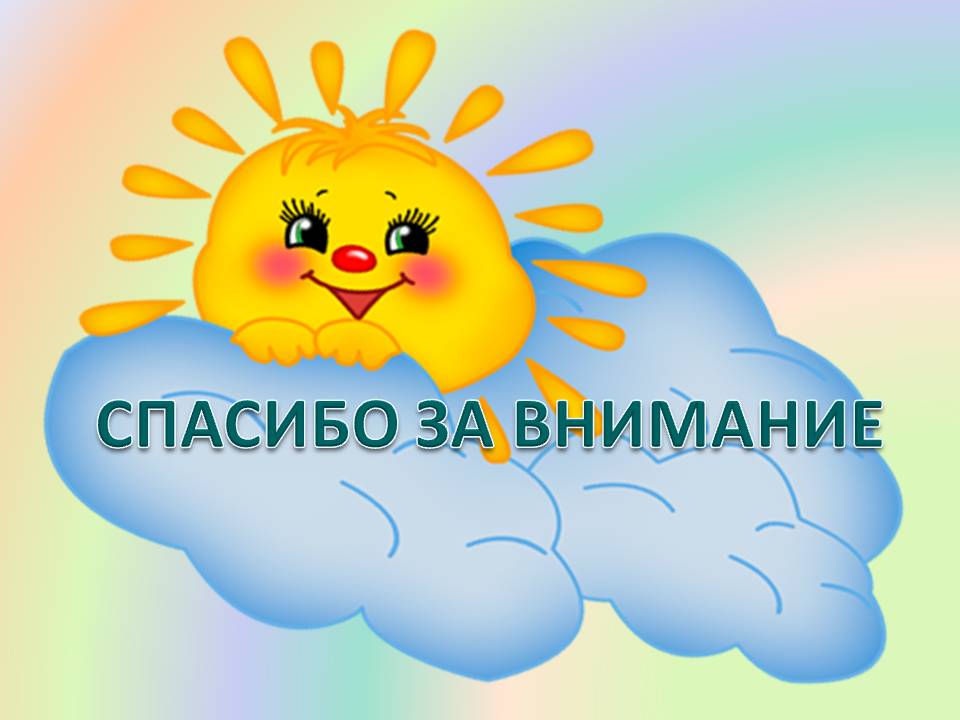